Item 11: Safety Performance Measures and Proposed Measures
.
1
Background
The Houston-Galveston Area Council and Texas Department of Transportation are required to annually submit safety performance measures to the Federal Highway Administration.
The MPO supports the State’s Safety Performance Measures.

The five safety performance measures are listed below:
Number of Fatalities
Rate of Fatalities (per 100 million vehicle miles traveled)
Number of Serious Injuries
Rate of Serious Injuries (per 100 million vehicle miles traveled)
Number of non-motorized fatalities and serious injuries
2
2024 Performance Proposed Measures v. Actuals
3
Fatalities
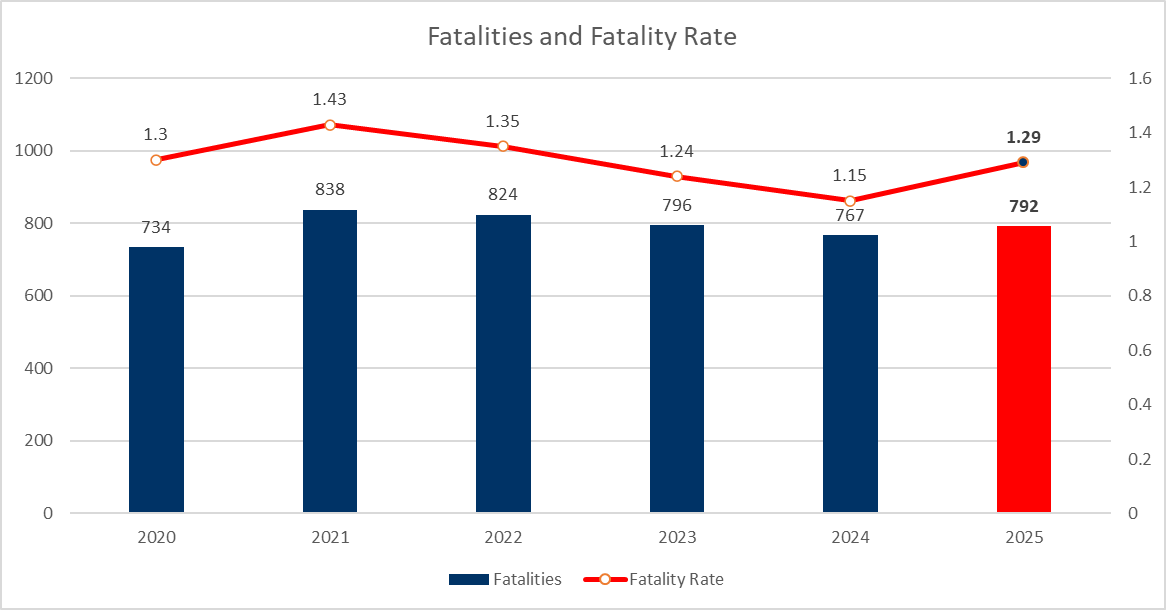 4
Serious Injuries
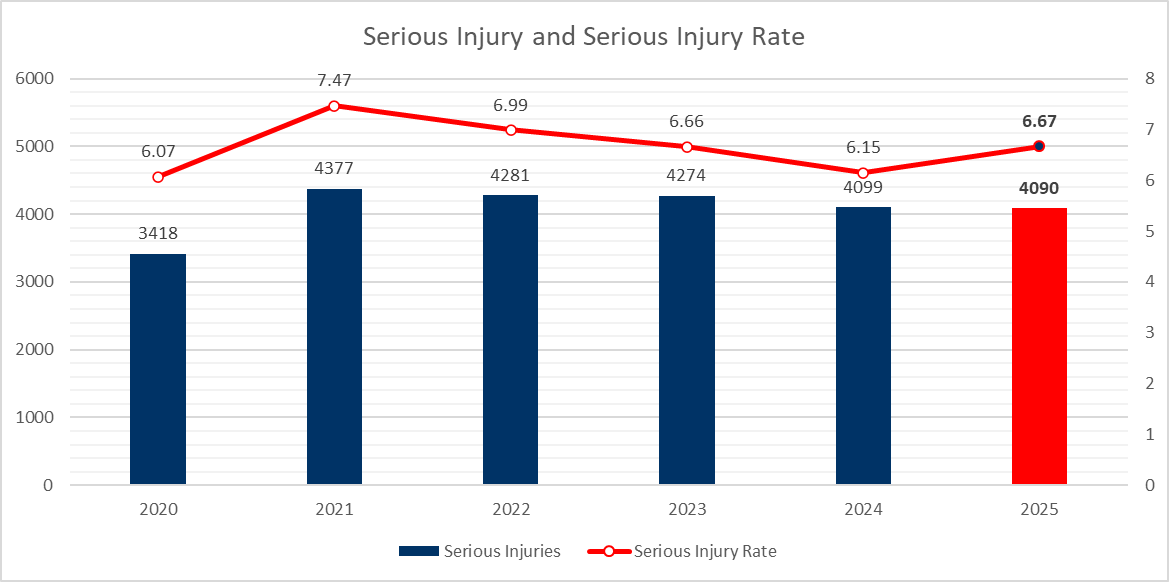 5
Non-Motorized Fatalities and Serious Injuries
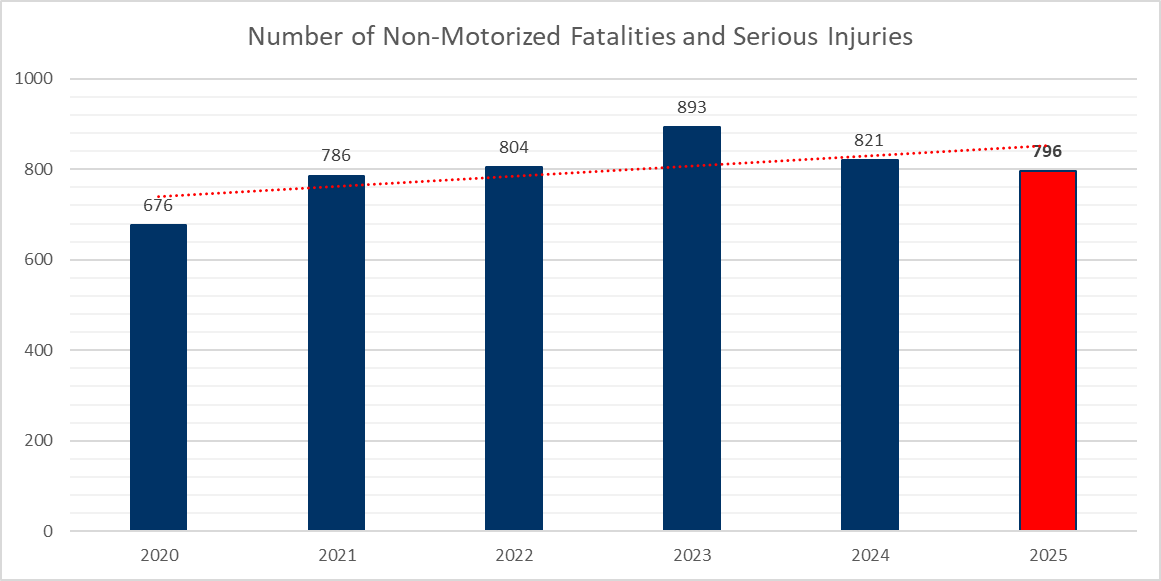 6
2025 Performance Proposed Measures
7
What are we doing? What do we plan to do?
Current
Transportation Safety Committee
Tow and Go
$30m annual safety project funds
Vision Zero Policy
Road Safety Audits (RSAs)
ITS Architecture Update
Hurricane Evacuation
Safety programs
Regional Safety Campaign
Teen Driver Safety
Youth Traffic Safety

Going Forward
Safety Action Plans
State of Safety Report Revamp
Congestion Management Plan
2050 Regional Transportation Plan
Safety Updates to TAC/TPC
8
Questions/Comments
Stephen Keen
Senior Planner
stephen.keen@h-gac.com 
713-993-4574
9
[Speaker Notes: Again this is for information only.   Here is my contact information if you have any questions or need more information.]